The Spitzer IRS Spectrophotometric Database
Patrick Ogle, Lee Armus, Bob Narron,
Carl Grillmair, Justin Howell, IRS IST
Integrating Spitzer IRS Archival data into IRSA and NED
Tap into the power of IPAC database search tools
Enable multi-wavelength science
IRSA: Original and enhanced multiwavelength data (e.g. IRAS, Spitzer, WISE, Planck, GALEX)
NED: Source ID’s, Bandmerging, Basic Data, Photometry/SEDs, all linked to published references.

Plan: 
Deliver IRS Enhanced Spectra and Photometric DB to IRSA
Ingest Spitzer IRS Source catalog into NED; link to IRSA spectra
Spitzer IRS
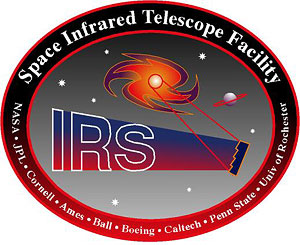 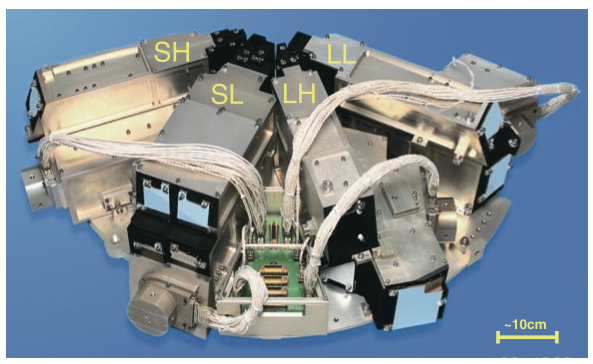 Spitzer IRS (SINGS) Galaxy Targets
Spitzer IRS Spectra
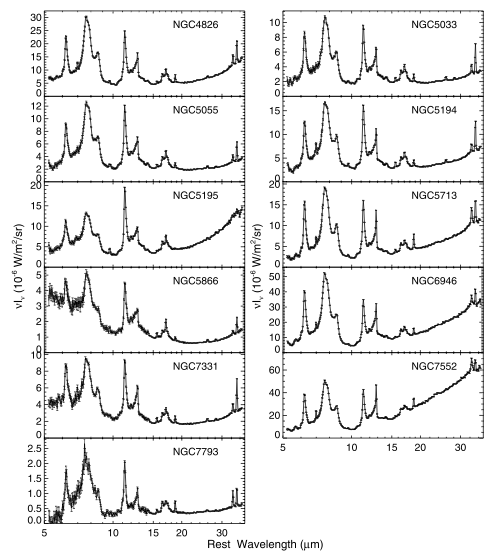 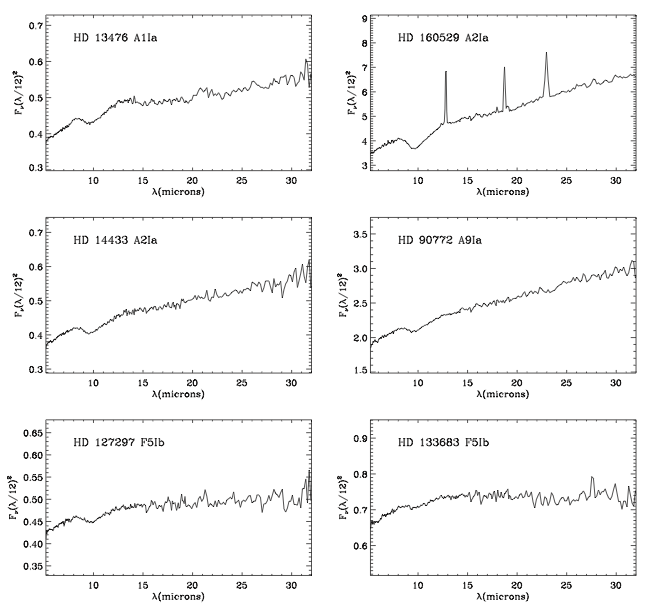 Atlas of Stellar Spectra (Ardila 10)
SINGS Galaxies (Smith 07)
IRS Database Use Cases
Find spectra for all objects brighter than 1 Jy.
Search for red galaxies with MIPS24/IRAC8 >4.
Search for stars with 0.2<MIPS24/IRAC8<1 dust excess emission.
Cross-calibrate photometry 
Spitzer instruments (IRAC,IRS,MIPS) 
Other missions (IRAS, WISE).
Understand Spitzer and WISE source colors.
IRS Enhanced Spectra
17000 IRS observations
(low-resolution, staring mode)

Background-subtracted spectra

Nods averaged

Orders (SL1,2,LL1,2) trimmed and merged

Photometry in 6 (8) standard bands:
	Spitzer IRAC8,PU16,22,MIPS24
	IRAS 12,25
	WISE bands 3 and 4 (12,22 micron)

Headers contain position, photometry, 
 and order matching info
Spitzer IRS Database Queries
ID, cross-ID (NED/Simbad), AORkey
Position—(RA,Dec) Requested and Extracted
Order matching (e.g. LL2/SL1 ratio)
Photometry—IRAC8, MIPS24, PU16,22, IRAS 12,25, [WISE12,22] and uncertainties
Colors—MIPS24/IRAC8, MIPS24/PU16, PU16/IRAC8, IRAS25/12, [WISE22/12]
[Cross-dispersion profile width]
IRSA/Gator Data Release
IRS Enhanced Spectra and Spectrophotometric Data to be released as “Spitzer Legacy” in 2011 Fall.
Flat-format ASCII table and searchable versions
Collection of merged spectra
SHA Interface (TBD)
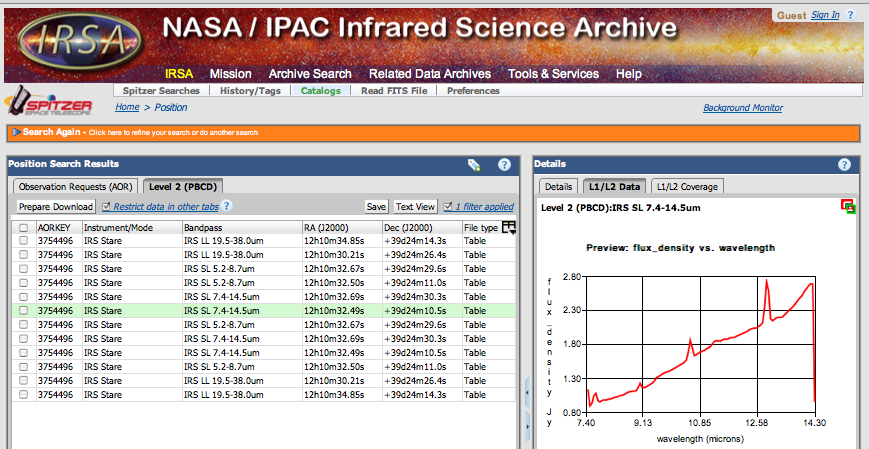 SHA search on position, flux, color… (or any combination thereof)
Level 3 (IRS Enhanced) Products tab will give merged spectrum.
Spectrum, photometric data plotted in Details:Data tab
NED Interface
NED Search Results
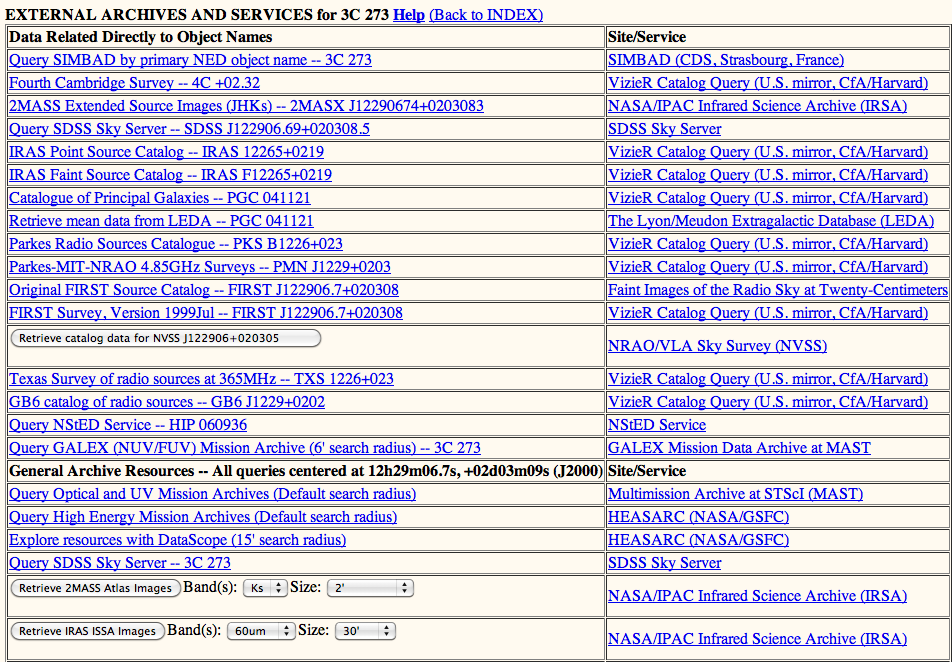 Science Application  I. Spitzer Cross-calibration
Science ApplicationII. Star and Galaxy Colors
Science Application III. Quasar Host Galaxies
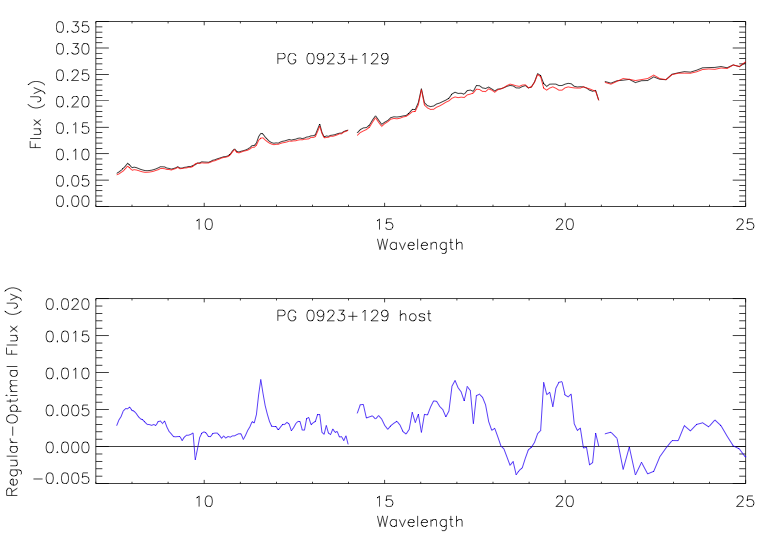 Difference between regular and optimal
extraction emphasizes extended host
galaxy emission (PAHs and continuum)
Extended quasar host emission revealed 
by deficit between Spitzer IRS (enhanced) 
and MIPS 24 photometry.
SPICE Optimal Extraction
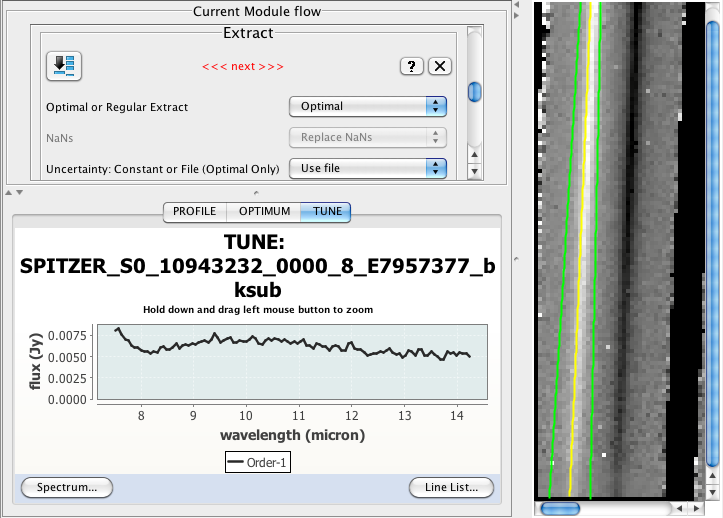 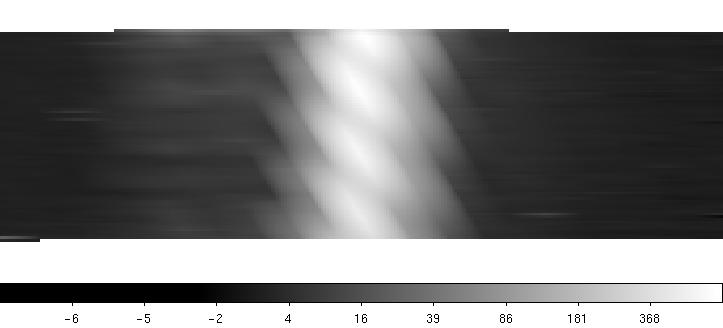 Stellar PSF template
S/N-weighted spectral extraction, using SPICE GUI 
Uses stellar (point-source) template for instrumental profile (PSF)
SPICE Optimal Performance
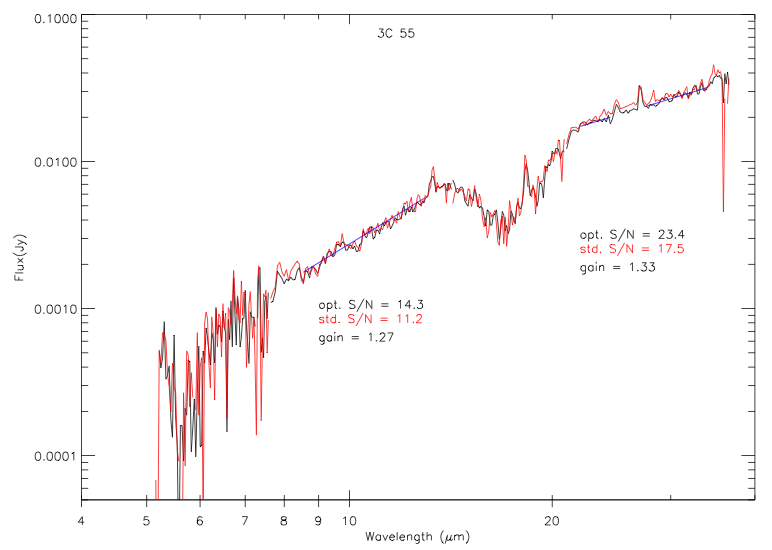 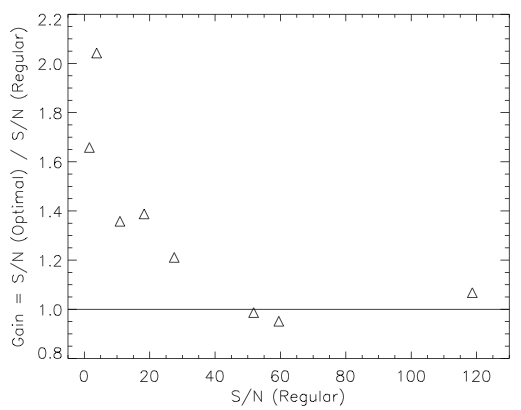 Faint radio galaxy 3C 55 regular vs. optimal
Signal-to-noise improvement of up to factor 2
SPICE Optimal Extraction Upgrade
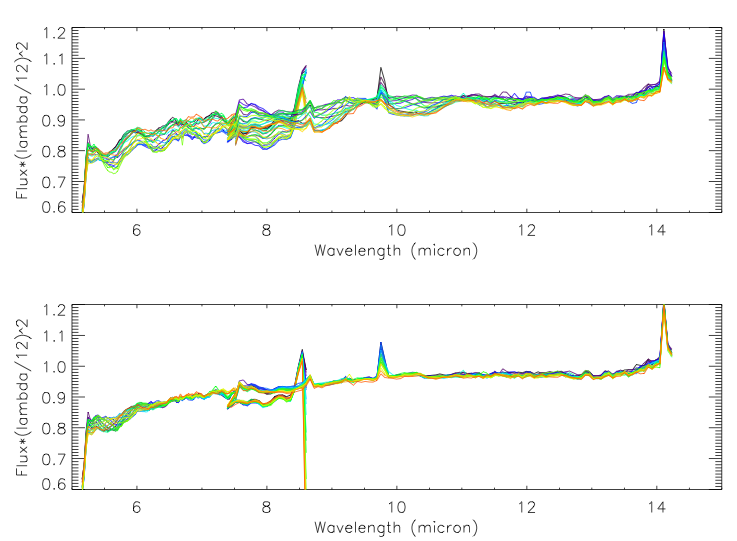 Before
After
Fix wiggles in SPICE optimal extraction 
Finely sampled (0.1 pixel) spectral map of HR 7341    better matched templates to science targets
Optimal extraction revised to pick closest stellar template (modulo 1 pixel)